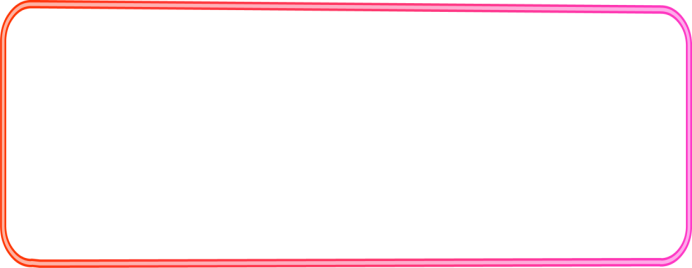 Unit 6  Go with Transportation
How Do You Travel?
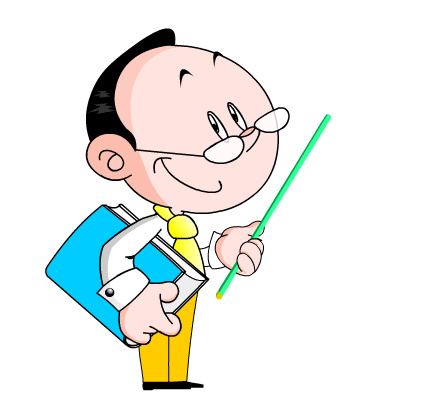 WWW.PPT818.COM
A guessing game （猜谜游戏）
How does he/she go to school ?
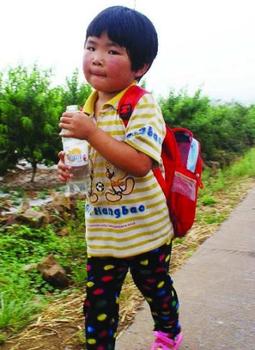 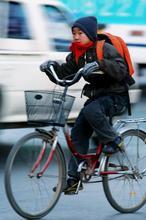 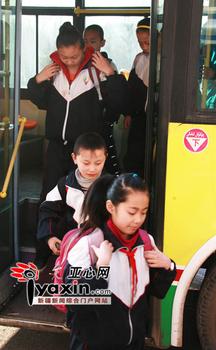 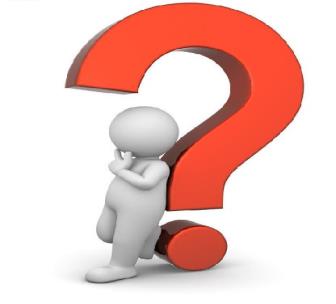 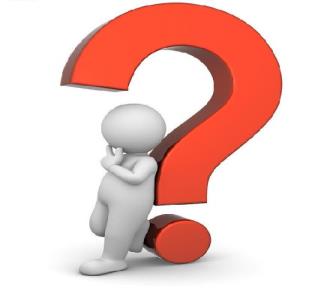 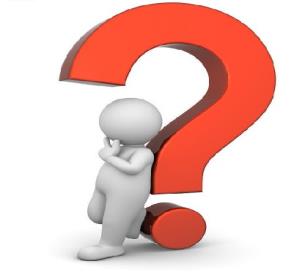 A guessing game （猜谜游戏）
How does he/she travel?
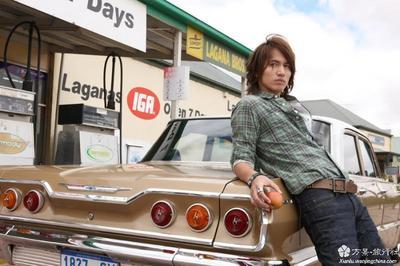 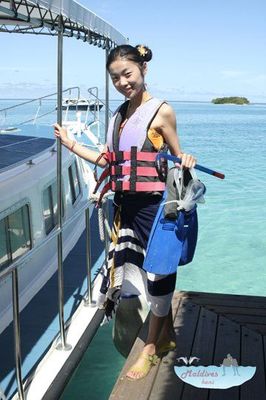 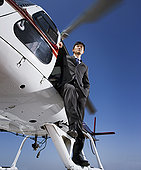 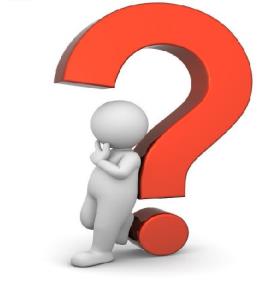 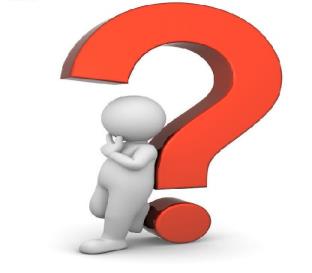 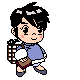 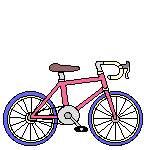 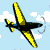 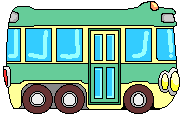 ride a  bicycle
walk/ on foot
take a bus
by plane
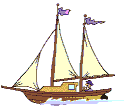 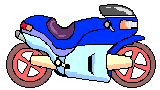 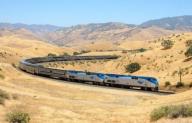 ride  a  motorbike
take a train
take a ship
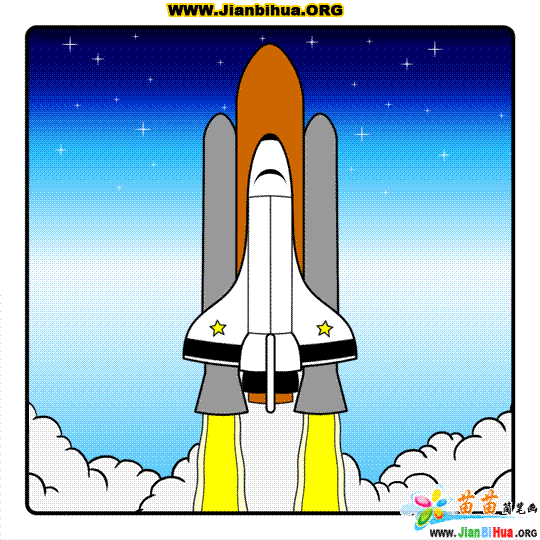 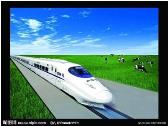 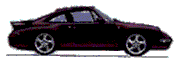 by  car
take the high-speed rail
take a spaceship
一、认知学习目标
1.知识目标 ：    
识记单词:  transportation; hometown; Britain;  
seldom; rapid 
掌握句型短语：go to…on foot/walk to…; 
of course / sure/ certainly/of course not   
take a train to / go to …by train / go to… on a train; What about…?/How about…?;  
across the ocean; travel by plane;
2. 能力目标：    
通过学习，能用英语表达出行方式，并能与同学交流。
二、预习成果展示
词型转换: 
1. almost(同义词) _______
2. type（同义词）_______ 
3. city(复数) _________ 
4.cross(介词) __________(名词) ____________
5.travel(现在分词) ____________ 
6.bake(名词) _________ 
7.rapid(副词) ___________(同义词) ____________
nearly
kind
cities
across
crossing
travelling
bakery
rapidly
quick /fast
B.阅读课文,翻译并在课文中划出下列短语：
1.花费某人一段时间做某 _________________________　
2.步行去学校 _________________
3.在大洋彼岸__________________
4.当然不行____________________  
5.take a ship __________________  　　
6.twice a year_________________
7.strong enough_______________
8.What about doing sth ___________________
It takes sb. some time to do sth.
walk to school
across the ocean
of course not
乘轮船
一年两次
足够强壮
做某事怎么样
活动二：Read the dialogue  loudly and finish Let’s Do It 1(Write  T  or F)
Danny likes to travel on foot.(     )
Brian would like to take a train to London.(    )
Jenny likes to travel by plane.(    )
It would take Brain a long time to take a ship to his hometown.(    )
T
F
F
T
活动三：Lanuage Points
1.walk to…       / go to …on foot   步行去……
take a bus to…/ go to …by  bus 乘公交车去……
take a car to…  /go to …by  car 乘小汽车去……
take a train to… / go to … by  train  乘坐火车去…..
ride a bike  to… /go to … by  bike 骑自行车去……
拓展连接：表示交通方式的动词短语也可以用介词短语替换。 in a car ,   on a  bike  ,  in a train , in a bus...
(1) 我们步行去操场.
We walk to the playground.
We go to the playground on foot.
(2)我们乘坐火车去北京
We take a train to Beijing.
We go to Beijing by train.
(3) 我乘坐公交车去滏阳公园
I take a bus to FuYang park.
I go to Fuyang park by bus.
四、反馈展示升华
A: Do you like to travel ?
B:  Yes ,I do.
A: Where do you like to travel?
B:  I like to go to _________.
A: How will you go there ?
B: I will ________. (I will go there by……)
A:Why ?
B: Because  it’s my favourite type of transportation.

                             fast / rapid  
                            cheap 
                            comfortable(舒适的) 
   I think it’s   ___      exciting 
                             funny 
                             good for our health
A:Thank you.
B: You’re welcome.
Beijing 
Canada 
3.the moon  ……
Writing：How do you travel to the Great Wall?
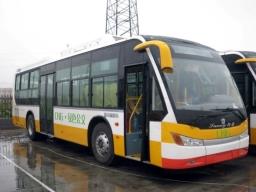 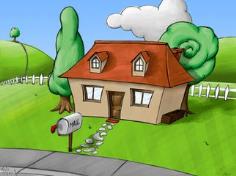 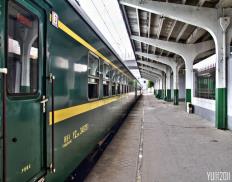 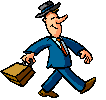 First
then
Bus stop
Baoji  station
walk
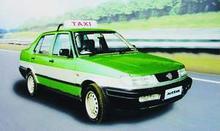 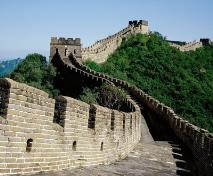 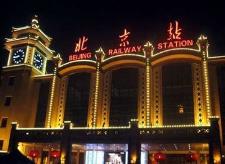 next
Finally
train station
the Great Wall
take a taxi to
I live in .... I like travelling , …want to .... First, …walk…
Bus stop， then … … Next, take a taxi…, … Finally,…
五、当堂训练检测
(  )1.---_____do you like travel ?  
       ---I like to take the bus. 
    A、What  B、How  C、When  D、Where
(  )2.I usually walk to school, but __bus when it rains . 
    A、in  B、by  C、with  D、at
(  )3. Look! Your coat is not _____.It’s too small.  A、enough big   B、big enough  
      C、new enough  D、enough new
(  )4. It takes us __hour to go there by __ bus.  
     A、an; a   B、a; an  C、an; /  D、a; /
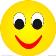 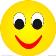 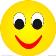 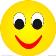 5. It takes my mother all day_______ (clean) my house.
6. What about ___________ (drink) some water?
7.我姐姐步行去上班。 
   My sisiter goes to work _______ ________.
   My sister _________to work.   
8.Tim takes the subway to school. (划线部分提问)　________ ________Tim ________ to school?
to clean
drinking
on    foot
walks
How      does             go
.
Thank You Very Much!